Company profile
Company profile
Qingdao C & M Bearing Co.,ltd

Nature of the company: wholly foreign-owned
Date of establishment: 2003
Floor area: 60,000 m2
Building area: 13,400 m2
Number of employees: 78Investment capital: $10 million
Location: Henan Village, Nancun Town, Pingdu City, Qingdao, Shandong Province

The company has first-class production line and advanced testing equipment, a strong production lineup, strong technical force, adhere to the market-oriented, people-oriented, quality for survival, innovation for development, strengthen internal management, timely adjustment of product structure, to provide our customers with first-class products and quality services。
Company Events
The Company is built
IATF16949 certification
IATF16949 certification
A new plant in Pingdu city goes into operation
Development and production of carbon steel ball product
Enter the SKF supplier list
Purchase AVIKO appearance selection machine and put into production
Establish a constant temperature and humidity laboratory
ISO14001 certification
Purchase heat treatment automatic production line
High-tech Enterprise Certification
Organization chart
Core member
Factory Director
General Manager
Production management 
Technical support for equipment maintenance and modification
APQP team member
Assist General Manager in all matters 
The production management 
IATF16949 quality management system operation and maintenance. 
ISO1400 environmental management system operation and maintenance; 
Environment, production safety, occupational health management. 
APQP team member
Customer communication
Order Management
Customer feedback processing 
APQP team member
 team for product quality control and inspection
Management of enterprise development strategy and business plan
Organize and implement various work of the company
Resource Management
APQP team member
Administration office
Internal and external communication and coordination 
Human resource management 
Transportation coordination management 
Logistics Service Management
Quality dept
Production technology Dept
Company personnel distribution
营销网络
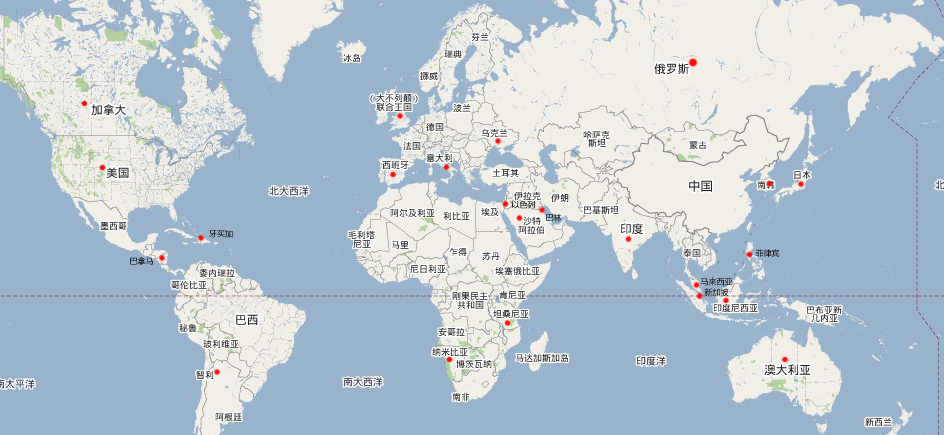 Regional distribution ：
Proportion:
Total sales in recent 5 years (ten thousand yuan)
Customer list and share
PARKWON
SANSEI
CIMAP
BRBC
KITAGAWA
TRCW
AUTOLIV
Others
Production
Name：
Material：
Size：
Grade：
capacity：
Name：
Material：
Size：
Grade：
capacity：
Name：
Material：
Size：
Grade：
capacity：
Others：
Material：
Size：
Grade：
capacity：
Chrome steel ball
GCr15/SUJ-2
1/16”– 2”
G1000-G10
4800 Ton/Year
Stainless steel ball
SUS 420/440/304/316l
1/16”– 1”
G1000-G40
500 Ton/Year
Carbon steel ball
Q235/SWCH15
1/16”– 2”
G1000-G20
1200 Ton/Year
Other balls
Ceramic/Brass/Aluminum
1/16”– 2”
G1000-G20
1200 Ton/Year
产品应用范围
C.V Joint Application
Safety Belt Application
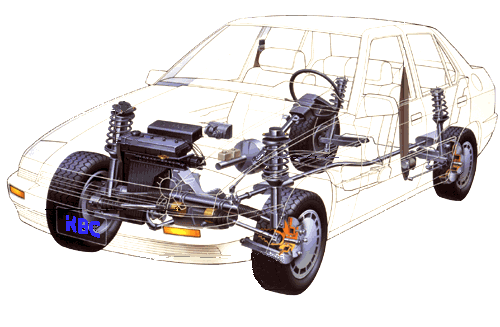 Plastic Fuel Systems
Bearing
Engine Application
Seat Slide Application
Steering Application
Fuel Spray Nozzle
Process Flow
Production equipment
Inspection room
Spectrum Analyzer
Roundness Test
Roughness  Test
Dimension check
Hardness Test
Metallographic analysis
Enterprise Honor
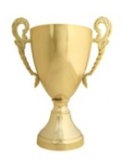 Management System
结束
Thanks  !!!